Regionalna podrška inkluzivnom obrazovanju u jugoistočnoj Europi
Zajednički projekt Europske unije i Vijeća Europe

"REGIONALNA PODRŠKA INKLUZIVNOM OBRAZOVANJU"
O projektu
Korisnici :
  Jugoistočna Europa: Albanija, Bosna i Hercegovina, Hrvatska, Crna Gora, Srbija,  Makedonija i Kosovo

Trajanje projekta:
   35 mjeseci, početak -  siječanj 2013.

Budžet:
   5.165.650 EUR
O projektu
Projekt će promovirati koncept inkluzivnog obrazovanja kao reformskog načela koje poštuje različitosti među svim učenicima, s posebnim naglaskom na one koji su izloženi većem riziku od marginalizacije i isključenosti.

Glavne aktivnosti projekta - rad sa 49 pilot škola (7 škola po korisniku: 3 osnovne, 2 gimnazije i 2 stručne srednje škole).

 
Projekt zastupa pristup "odozdo prema gore" koji će pomoći kreatorima politika da praktična iskustva sa terena primjene u reformi formalnog obrazovanja.
Pet glavnih komponenti:
Uspostavljanje regionalne mreže inkluzivnih škola
  („ Inclusive SchoolNet“ ) za uzajamno učenje i razmjenu iskustava, uz podršku odgovarajuće web-platforme, a pilot školama će biti dodijeljene i novčane donacije

 podizanje svijesti u lokalnoj zajednici o dobrobiti inkluzivnog obrazovanja

uspostavljanje regionalne mreže kreatora obrazovne politike („ Inclusive PolicyNet “) radi uspostavljanja strateškog dijaloga i razmjene iskustava, polazeći od primjera dobrih praksi

 organizirat će se edukacije, radionice kao podrška učiteljima

Projekt će njegovati partnerstva kako bi se potpomoglo uklanjanje pravnih i obrazovnih prepreka s kojim se susreću osjetljive skupine
Što je do sada napravljeno
Raspisan je natječaj u 7 zemalja jugoistočne Europe za iskazivanje interesa za sudjelovanje osnovnih i srednjih škola Republike Hrvatske u zajedničkom projektu Europske unije i Vijeća Europe „Regionalna potpora inkluzivnom obrazovanju“.
U Hrvatskoj je odabrano sljedećih 7 pilot škola:


Osnovne škole:
1. Osnovna škola „Dr. Ivan Merz“Zagreb, Grad Zagreb
2. Osnovna škola Okučani, Brodsko-posavska županija
3. Osnovna škola "Vladimir Nazor"Ploče, Dubrovačko-neretvanska županija

Gimnazije:
1. Druga gimnazija Split, Splitsko-dalmatinska županija
2. Gimnazija Bernardina Frankopana Ogulin, Karlovačka županija

Srednje strukovne škole:
1. Gospodarska škola, Čakovec, Međimurska županija
2. Ekonomska i upravna škola Osijek, Osječko-baranjska županija
U regiji 49 pilot škola
Školski tim
U našoj školi članovi su: 

1. Meri Glavinić
2. Nataša Palac
3. Antonela Jončić
4. Marina Burđelez
5. Marijan Tolj

U listopadu sastanak školskog tima sa koordinatoricom Vijeća Europe iz Sarajeva
Regionalna konferencija  u Tirani 6. i 7. studenoga
130 učesnika ( predstavnici ministarstava obrazovanja, socijalne skrbi, škola, roditelja, sveučilišta i različitih organizacija civilnog društva, međunarodnih organizacija vezanih za obrazovanje 
Organizator Vijeće Europe i Europska Unija
Konferenciju otvorila albanska ministrica obrazovanja i sporta
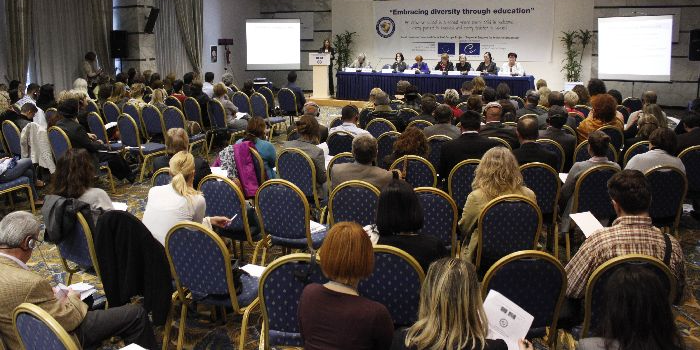 Cilj konferencije
ojačati dijalog o različitosti u obrazovanju među kreatorima politike kao i svima uključenim u obrazovanje u jugoistočnoj Europi
učiti iz primjera dobre prakse
pokrenuti mrežu pilot inkluzivnih škola
Predstavnici pilot škola iz Hrvatske
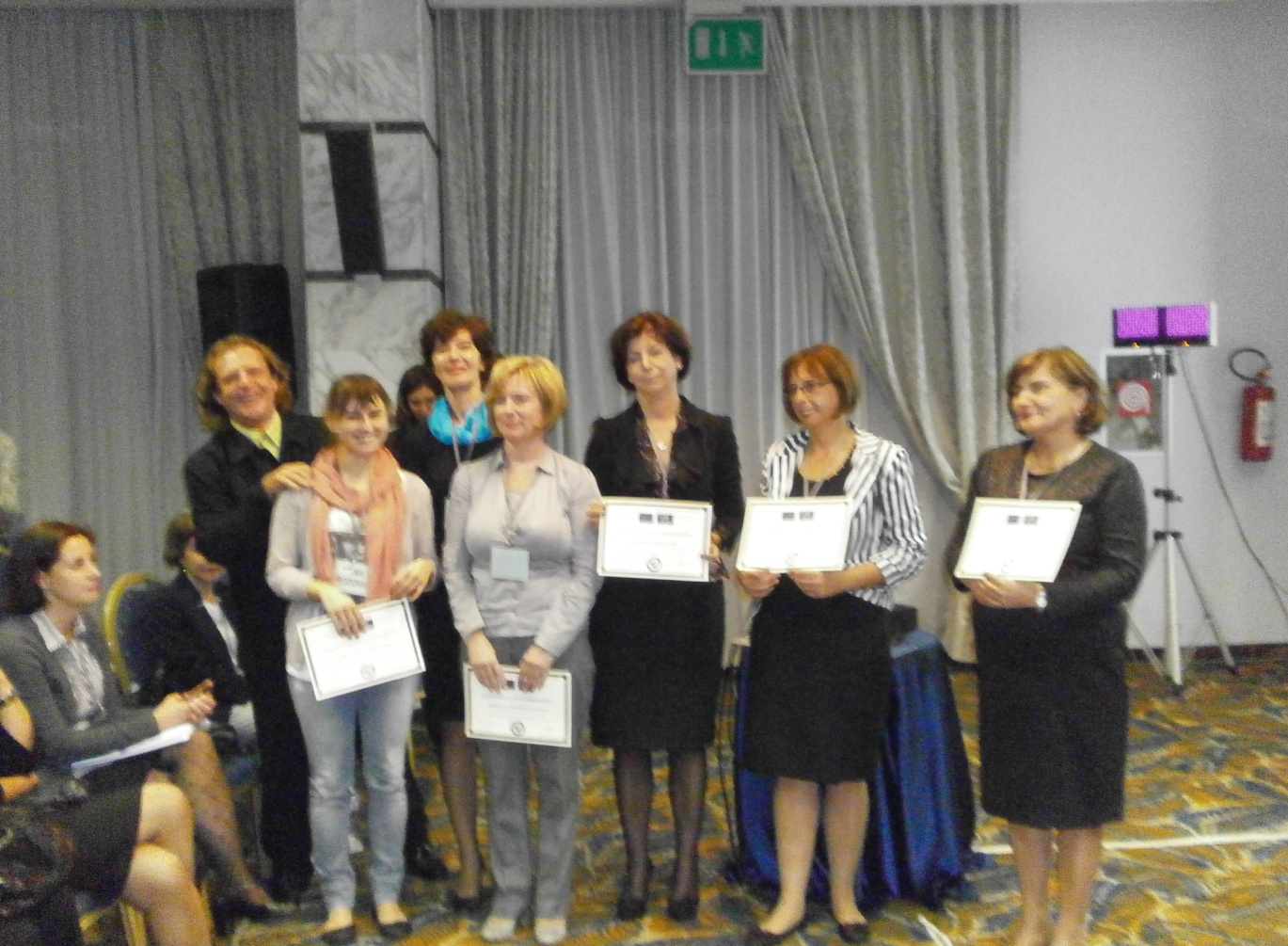 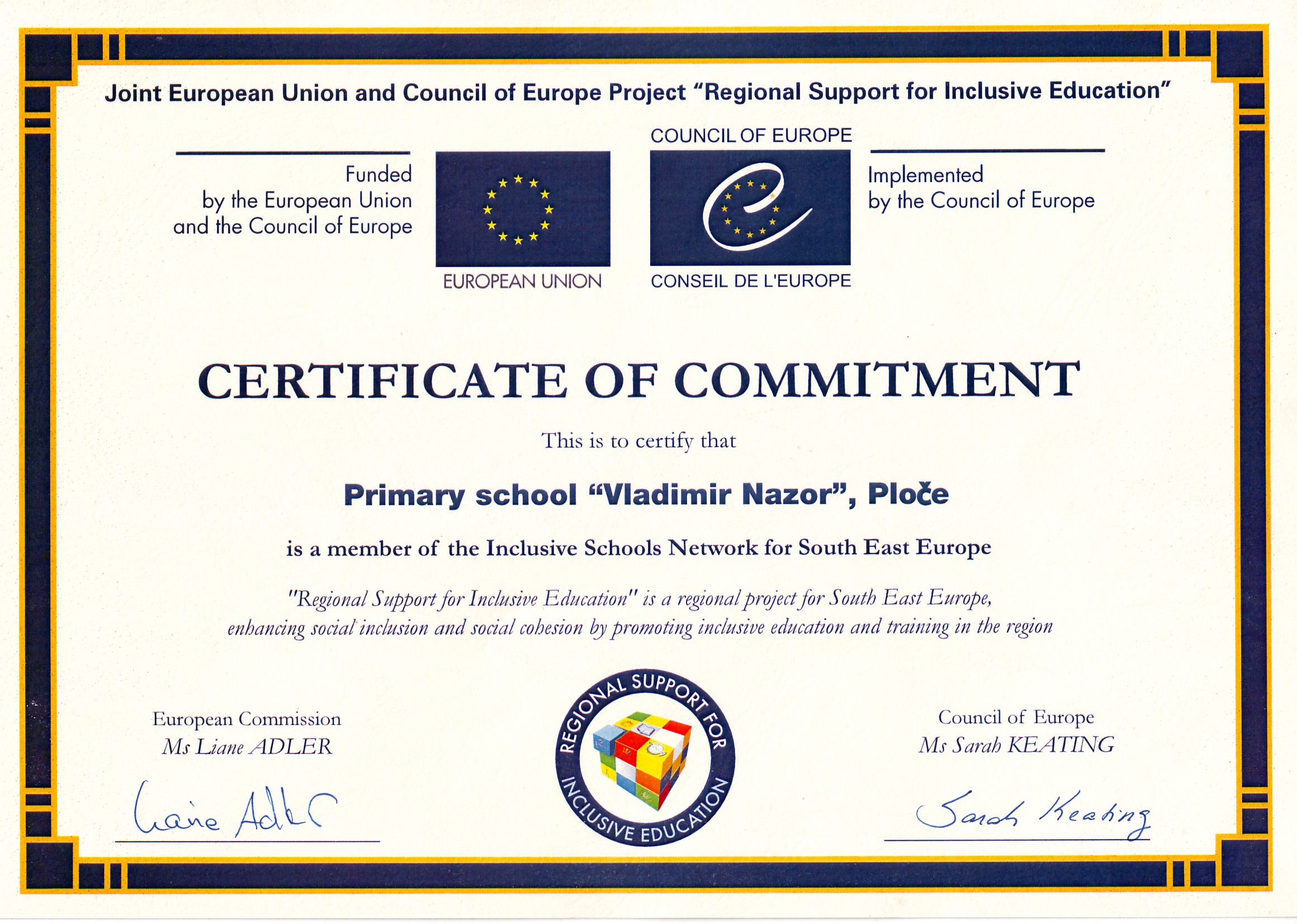 Što slijedi
istražiti početno stanje u svakoj školi ( do kraja godine)
 pilot škole rade svoje mini projekte ( siječanj)
 studijska putovanja – Belgija Francuska, Njemačka,           Luksenburg i Nizozemska ( ožujak)
 podrška učiteljima - imenovanje 5 učitelja po pilot školi
( 35 učitelja po državi, 245 učitelja u regiji)  i pokretanje mreže učitelja -siječanj
"
"Inclusive school is a school where:

every child is welcome

every parent is involved

every teacher is valued."